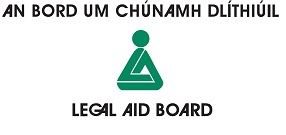 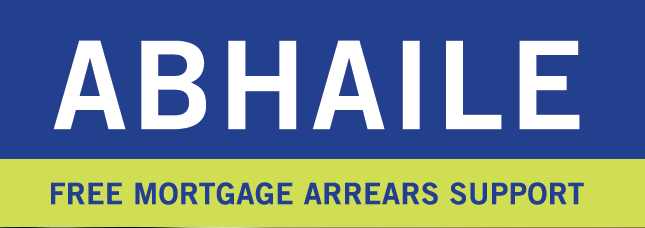 Abhaile Solicitors Panel
Scope and operations
Background
Legal Aid Board provides civil legal aid and advice to persons of insufficient means who meet the requirements of the Act and the Civil Legal Aid Regulations 1996-2016
Mixed model of service delivery – law centres and private practitioners
Involvement with Abhaile
Abhaile established to provide financial and legal advice to insolvent persons in danger of losing their home
We were asked by the Department of Justice and Equality and Department of Social Protection to arrange the legal advice and assistance aspects of the scheme.
Three strands to the legal advice and assistance aspect:
Solicitor Consultation Service
Duty Solicitor Service
PIA Review Legal Aid Service
Abhaile Solicitors Panel
A solicitors panel established by the Board pursuant to section 30(3)(a) of the Civil Legal Aid Act 1995
Established 2016 for a three year duration
May be terminated with one months notice
Three subpanels, one for each strand of the service
Solicitor Consultation Service
Duty Solicitor Service
PIA Review Legal Aid Service
Subpanels are further organised by Circuit Court venue
Criteria for admission to the panel
Be a solicitor enrolled in the State holding a current practicing certificate
Sufficient professional indemnity insurance (currently €1.5m)
Comply with tax clearance procedures
Demonstrate:
recent experience in providing legal services in home repossession cases, which must include experience in advocacy before the Circuit Court in such cases; or
experience in providing legal services in relation to personal insolvency arrangements.
Attend the training
Appointment to the panel
On a personal to holder basis, not firm
Files may only be transferred to another member of the panel and with the Board’s prior permission
Regulation 13(9) – criteria to receive legal advice
“The Board may provide legal advice to an applicant without reference to his or her financial resources, if the applicant—
	(a) is unable to pay his or her debts in full as they fall 	due;
	(b) is in arrears on a loan secured on the home in 	which he or she normally resides;
	(c) has been served with proceedings for possession of 	the home in which he or she normally resides, or the 	person is at risk of losing that home (i.e. the applicant 	has received from the mortgage lender, repossession 	proceedings, a letter indicating that such proceedings 	will issue, a letter indicating that the applicant is 	deemed non-cooperating, or an invitation to consider 	sale, surrender or other loss of all or part of the 	home)”
Solicitor Consultation Service
MABS NDL issue legal advice voucher to eligible persons assessed as being in need of legal advice
Normally will have received financial advice first from PIP/accountant/DMA
Financial advisor gives written financial advice and drafts SFS/PFS – will provide copies to consultation solicitor
Voucher entitles applicant to a single consultation with a panel solicitor
Valid for three months (on basis that SFS/PFS will be out of date after that)
One voucher per PPR – unless conflict (e.g. family law issues between the co-owners) means that they should receive separate legal advice from different solicitors in different firms.
Authority for negotiations / a second consultation
A consultation solicitor may form a view that the borrower could benefit from the solicitor’s assistance in negotiating terms of settlement to the repossession proceedings 
Apply in advance to Legal Services, Cahirciveen for authority to conduct negotiations
Authority if granted will cover another consultation to give advice re terms of settlement
Duty solicitor service
Covers lists at county registrar’s courts where possession cases will be heard
The Board draws up the roster and will circulate it to members of the duty solicitor subpanel who have indicated they can provide services at the particular Circuit Court venue.
Must let us know in advance if become unavailable to provide service on day – we need time to arrange an alternative
Role of duty solicitor
An “on the day” service only
Will provide advice and assistance to a Scheme-advised defendant in the Courthouse based on the file provided by the consultation solicitor including the following:
explaining clearly to the borrower their legal position regarding the repossession proceedings and answering his or her questions, 
speaking on the borrower’s behalf in Court (where permitted, without coming on record),
seeking an adjournment and/or settlement of the proceedings, and
may, in so far as practicable:
check the borrower’s legal position, and provide supplementary advice to the borrower, in the light of any new information emerging in the course of the Court sitting.
What a duty solicitor cannot do
Come on record as Solicitor for the Defendant
Make any application other than for an adjournment
Conduct any litigation on the assisted person’s behalf
Service only at county registrars’ lists. Does not cover the judge’s list.
Legal aid to defend repossession cases
Not available under Abhaile – was never meant to provide a scheme of legal aid for defence of such cases
Available under the Civil Legal Aid Act 1995
Person must make an application to a law centre
Means and merits criteria apply
Claims for payment
To Legal Services, Cahirciveen
Should be fully completed and on the prescribed Claim Form CF1
After the legal advice/duty solicitor service is provided
Indicate the outcome
Should include a copy of the voucher
Duty solicitor service – provide list on prescribed form of persons assisted
The PIA Review Legal Aid Service
Scope of the service
Applies only to applications under s115A Personal Insolvency Act 2012 (as amended)
To persons who meet the requirements of the Scheme (as set out in the scheme document and in Regulation 13(10) CLAR 1996).
Does not cover applications under s119A or any other section of the 2012 Act.
No means test for legal aid for PIA reviews
Regulation 13(10) Civil Legal Aid Regulations 1996-2016:“The Board may provide legal aid to an applicant without reference to his or her financial resources, if—
	(a) the applicant—
		(i) is unable to pay his or her debts in full as they fall due
		(ii) has made a proposal for a Personal Insolvency 			Arrangement (within the meaning of the Personal 			Insolvency Act 2012) which includes the home in which he 		or she normally resides and which has been rejected by his 		or her creditors;
	(b) a personal insolvency practitioner has certified that there are 	reasonable grounds for the making of an application for an order 	under section 115A(9) of the Personal Insolvency Act 2012 	(inserted by section 21 of the Personal Insolvency (Amendment) Act 	2015); and 
	(c) the legal aid to be provided relates to an application under 	section 115A(9) of the Personal Insolvency Act 2012 (inserted by 	section 21 of the Personal Insolvency (Amendment) Act 2015). “
Applications for legal services
Made directly to Head Office, Cahirciveen (not to law centres)
Must obtain a Scheme No from MABS first (no voucher)
Specific application form for S115A applications
PIP must complete with applicant and confirm reasonable grounds for the making of the application under s115A.
Should include date of creditors meeting
No retrospective grant of legal aid
Regulation 11(2) CLAR 1996:
	“A certificate which is granted after the 	commencement of the proceedings in respect 	of which it is sought shall not be extended to 	cover any action 	taken or costs incurred 	prior to the issue of the certificate.”
We will not accept applications for legal aid made after proceedings have concluded. 
If we receive a claim which indicates the case was concluded before legal aid was applied for, we will have to refuse payment on the basis that the matter could not have been covered by the legal aid certificate
Decision making process
Application must meet the requirements of Regulation 13(10) CLAR 1996 – this includes that the application has grounds to make the application under Section 115A(9)
If the applicant does not have grounds to make an application under s115A(9), then legal aid for an s115A might be refused under s28(2)(b) CLAA 1995
The merits criteria – section 24 CLAA 1995
“Without prejudice to the other provisions of this Act a person shall not be granted legal aid or advice unless, in the opinion of the Board—
	( a ) a reasonably prudent person, whose means 	were such that the cost of seeking such services 	at his or her own expense, while representing a 	financial obstacle to him or her would not be such 	as to impose undue hardship upon him or her, 	would be likely to seek such services in such 	circumstances at his or her own expense, and

	( b ) a solicitor or barrister acting reasonably 	would be likely to advise him or her to obtain 	such services at his or her own expense.”
The merits criteria – section 28(2) (b)-(e) CLAA 1995
“Subject to sections 24 and 29 and the other provisions of this section and to regulations (if any) made under section 37, the Board shall grant a legal aid certificate under this section to a person…if, in the opinion of the Board…
	( b ) the applicant has as a matter of law reasonable grounds for 	instituting, defending, or, as may be the case, being a party to, the 	proceedings the subject matter of the application
	( c ) the applicant is reasonably likely to be successful in the 	proceedings, assuming that the facts put forward by him or her in 	relation to the proceedings are proved before the court or tribunal 	concerned, 
	( d ) the proceedings the subject matter of the application are the 	most satisfactory means (having regard to all the circumstances of 	the case, including the probable cost to the applicant) by which the 	result sought by the applicant or a more satisfactory one, may be 	achieved, and
	( e ) having regard to all the circumstances of the case (including 	the probable cost to the Board, measured against the likely benefit 	to the applicant) it is reasonable to grant it.”
Review and appeal procedures
An applicant may, within one month of being informed of that decision, seek (in writing) a review or appeal of the decision
Review is by the same decision maker that made the initial decision – based on new/additional information
An appeal is to an appeal committee comprising non-executive members of the Legal Aid Board – no new information
Where a review (rather than an appeal) is sought, a person has a month after being informed of the outcome of the review to seek an appeal.
Recovery of costs
Where an order as to costs made in favour of debtor, then the solicitor is under an obligation to ensure costs are recovered and paid into the Legal Aid Fund
Section 33(4) CLAA 1995
“ A….solicitor engaged by the Board under section 11 to provide legal aid or advice to a person in a matter shall take all necessary steps to recover any costs recoverable by such person whether by order of any court or tribunal or by virtue of any settlement reached to avoid or bring an end to any proceedings or otherwise, and shall pay any costs so recovered into the Fund.”
Claims for payment
PIA Review: After case is concluded and judgement handed down
Must include a copy of legal aid certificate with claim
Indicate on claim whether judgement in favour of the applicant or creditor and what order as to costs was made
Assuring quality
Paragraphs 64 to 67 of the Terms and Conditions
Best Practice Guidelines for Abhaile will be issued by the Board by the end of Q3 2017.
We expect to commence file reviews in Q4 2017/early 2018
Any questions
Queries & applications to solicitorspanels@legalaidboard.ie 
www.legalaidboard.ie